Microscopy
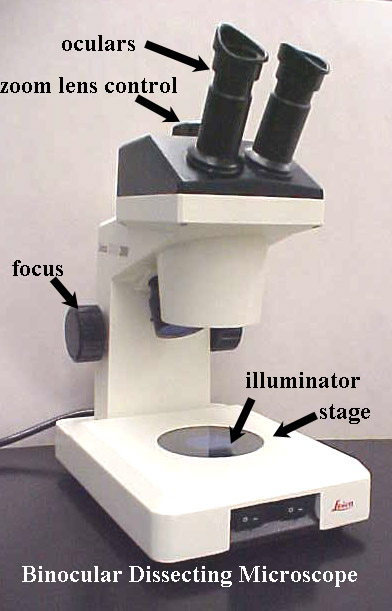 Dissecting Microscope – Uses two oculars. Low Magnification
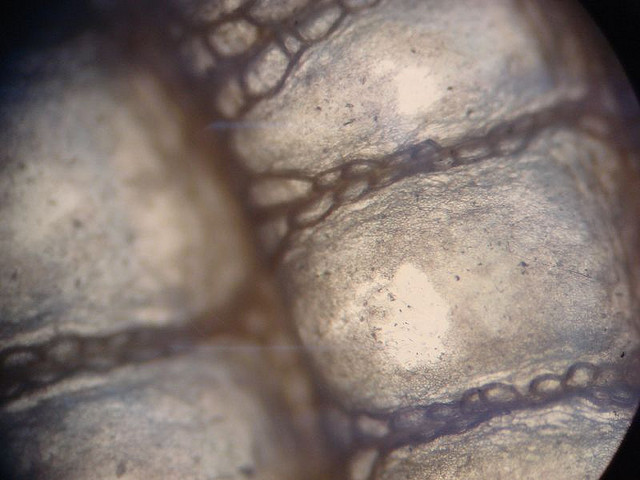 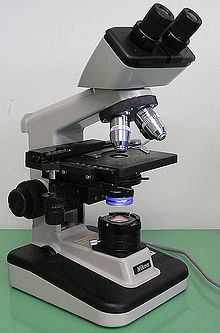 Compound Light Microscope:Single OcularMedium magnification
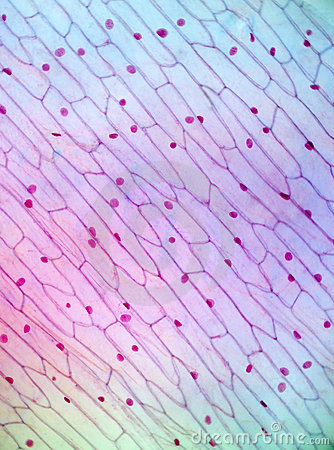 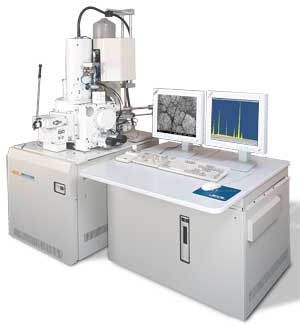 SEM – Scanning Electron MicroscopeVery High Magnification
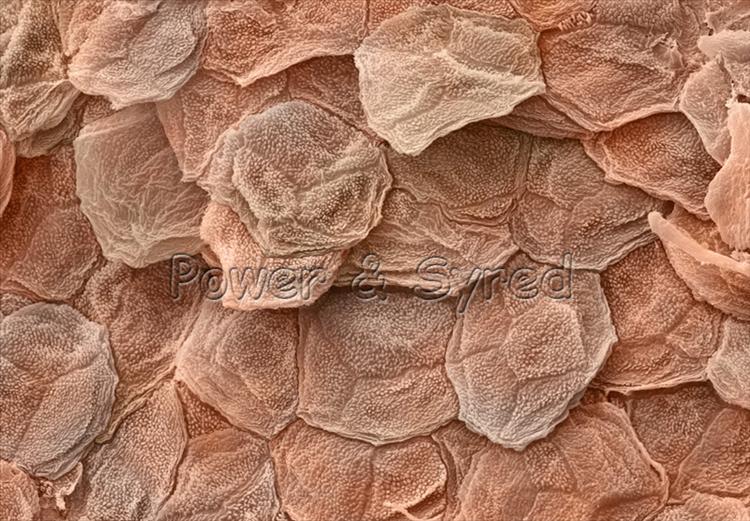 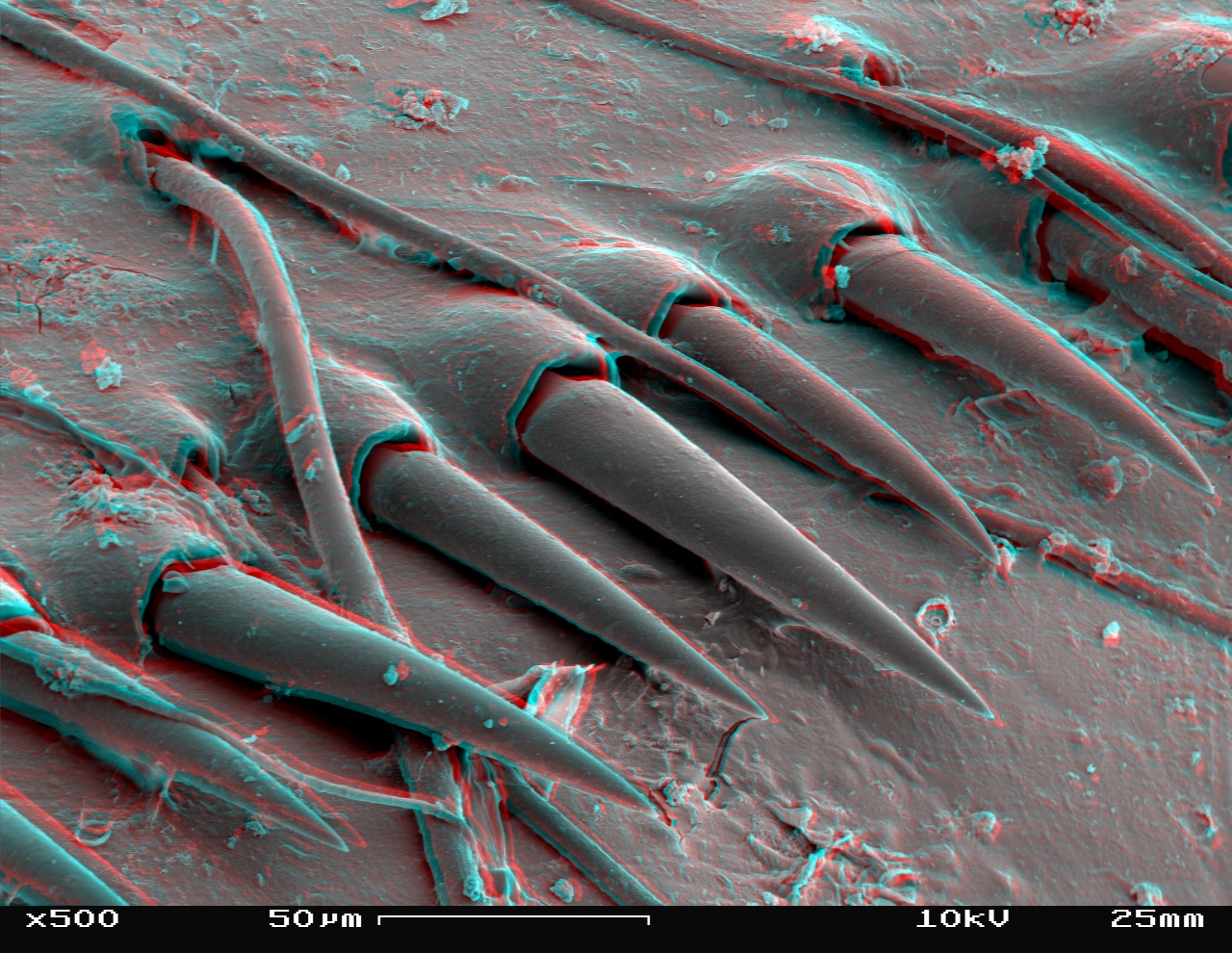 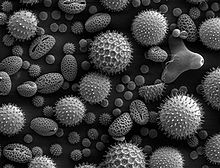